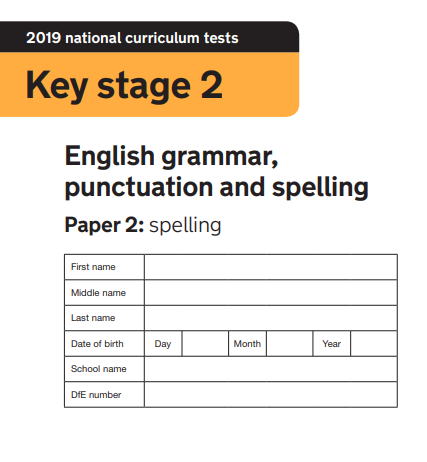 2020
Made by @mrbrownteach
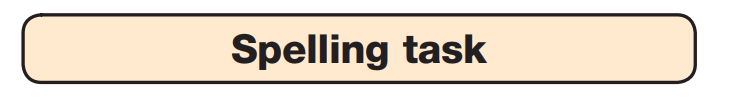 NAME and NAME bought a __________ for their mum
 NAME wanted to be a __________
For lunch, NAME and NAME ate a __________
NAME’s party was a really good __________!
The shop accepted NAME’s __________ as payment
NAME went fishing and caught a __________
NAME and NAME loved to play __________
NAME and NAME chased the car with a __________ in hand
NAME’s gloves were made with natural __________ 
NAME shouted __________ NAME stole his shorts
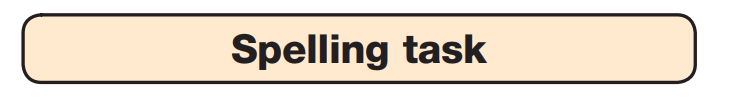 NAME __________ her homework
To be a real __________, NAME had to work hard
 NAME ate her __________ with NAME and NAME at break 
NAME had __________ brothers  and one sister
NAME bought a new dog for NAME; it was a __________
NAME hit NAME and NAME __________ they all cried 
NAME told NAME to __________
NAME had not seen her __________ for 3 years
 NAME’s clock would not __________
 NAME’s class are __________